Osvetlenie
Svetlo
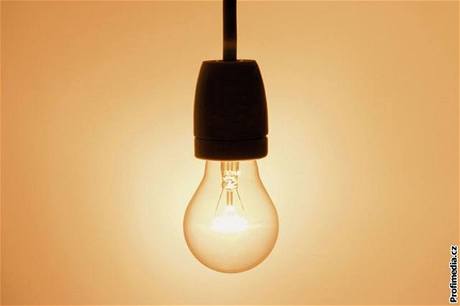 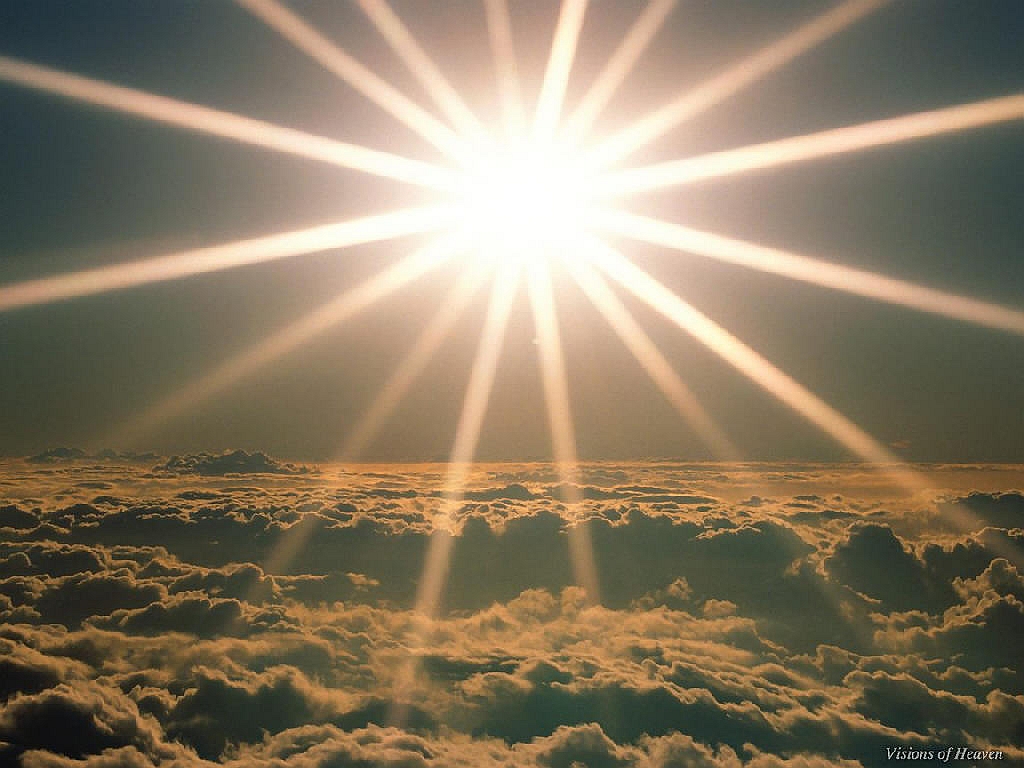 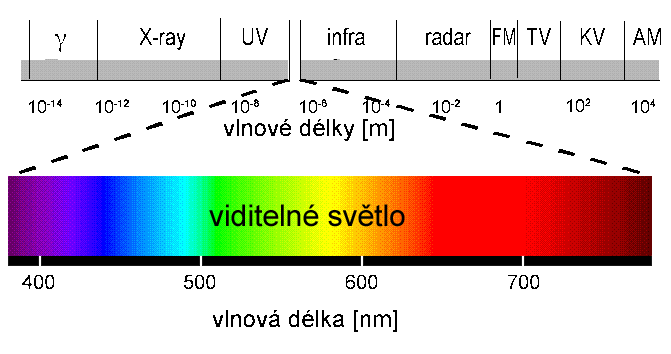 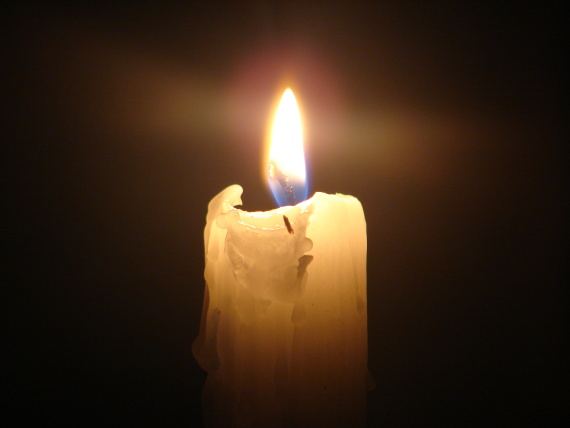 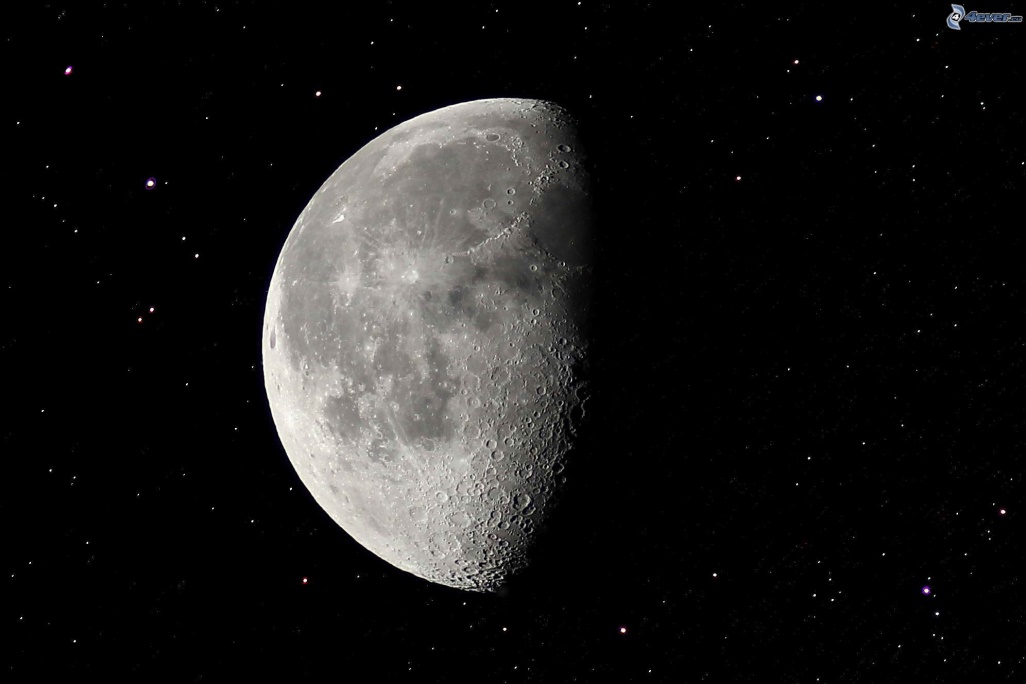 Prírodné zdroje
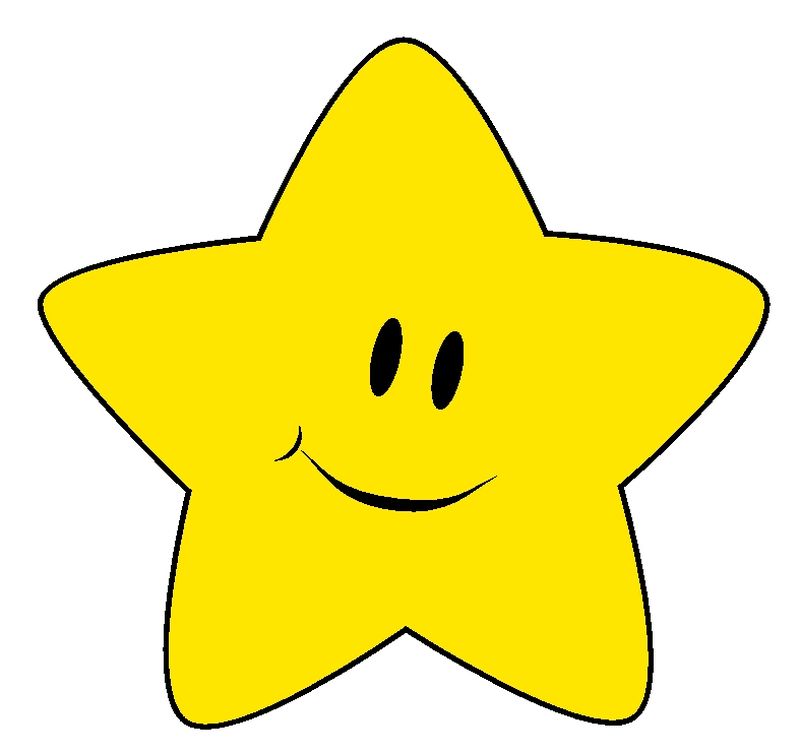 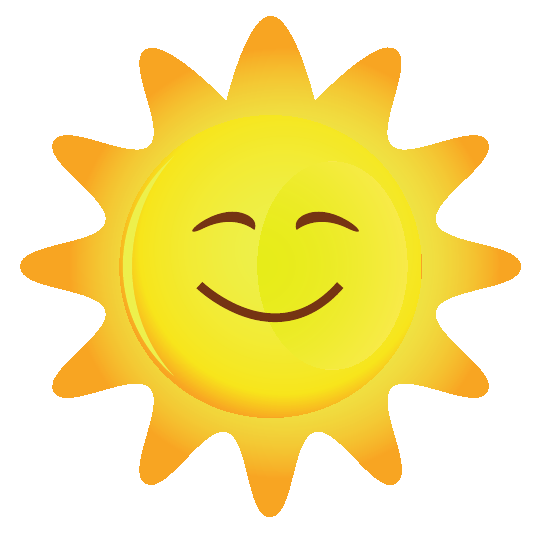 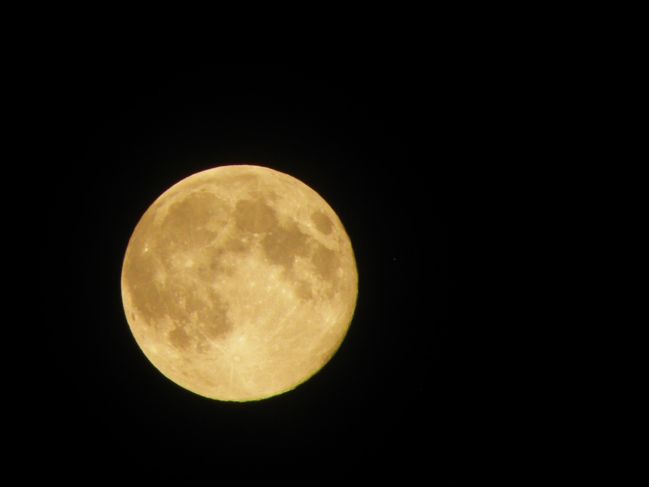 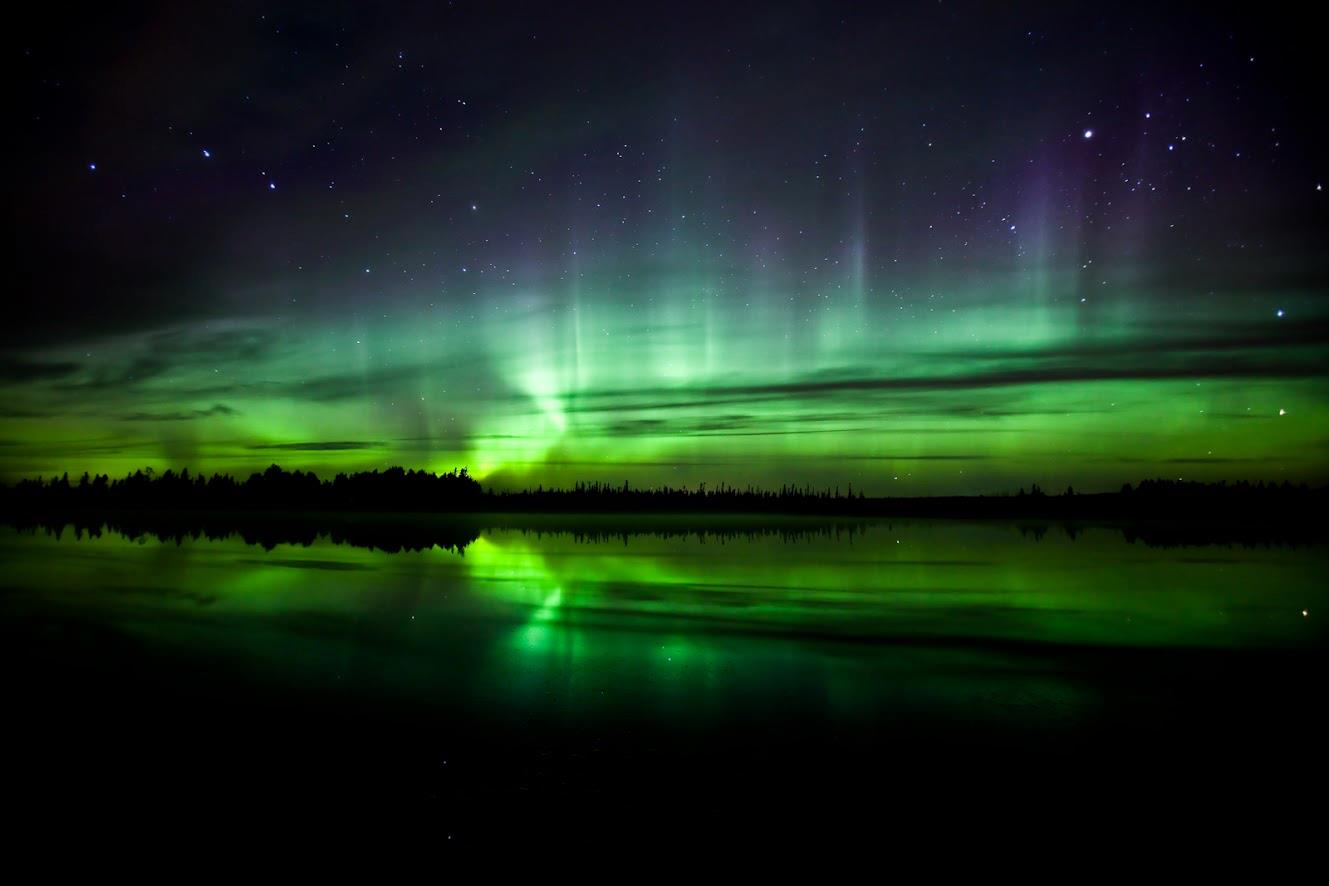 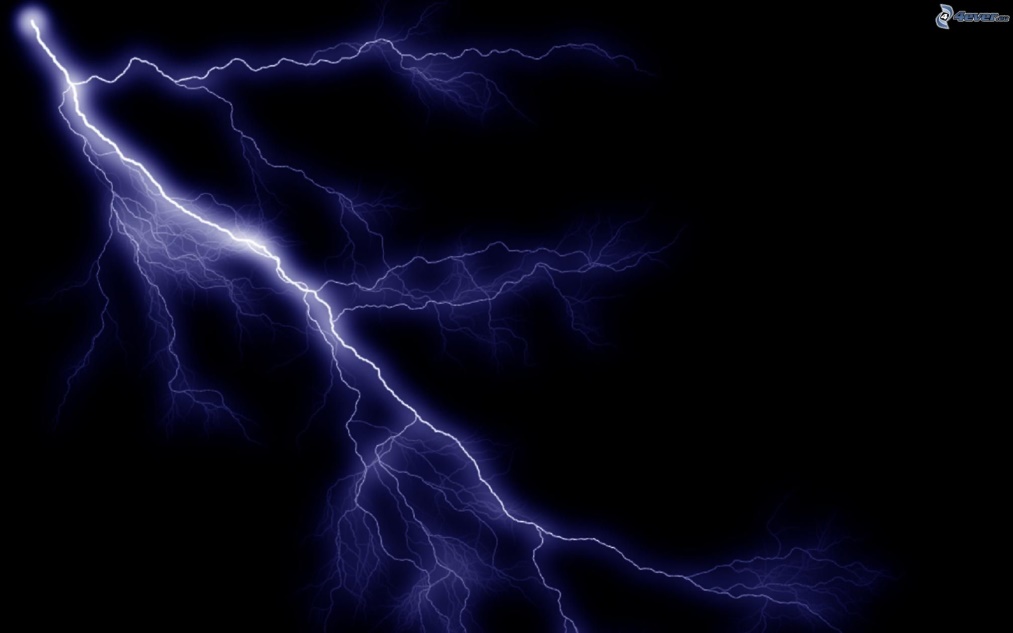 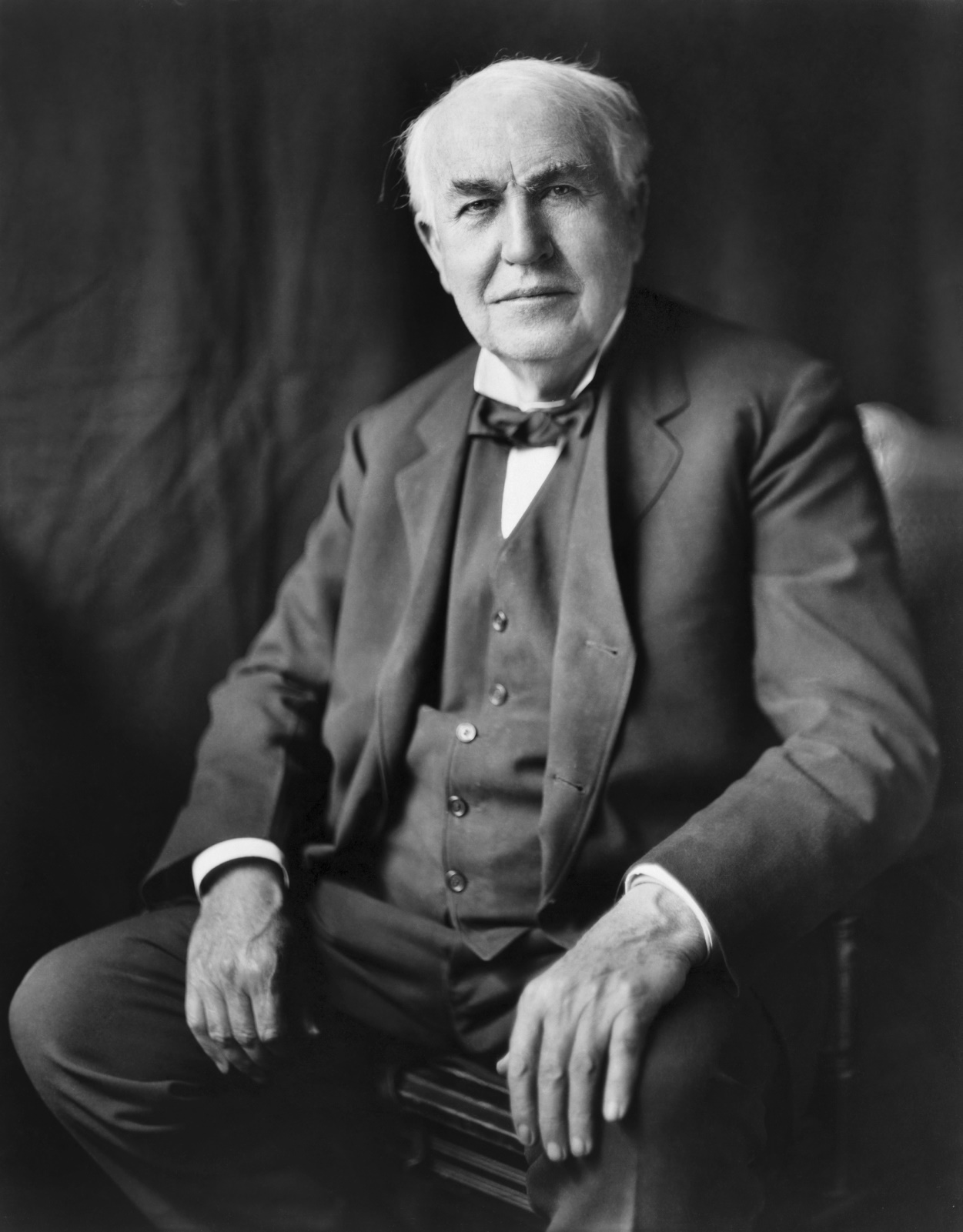 Umelé zdroje
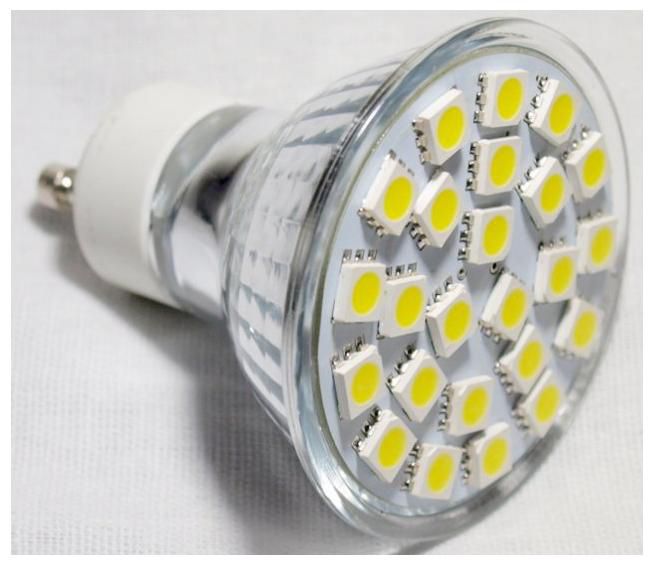 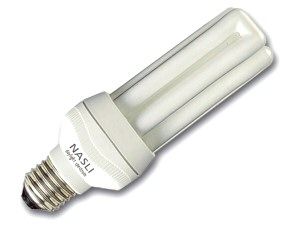 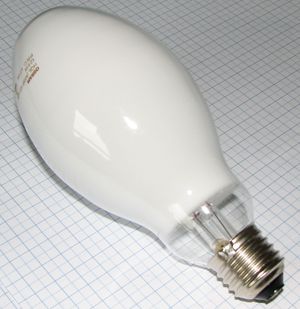 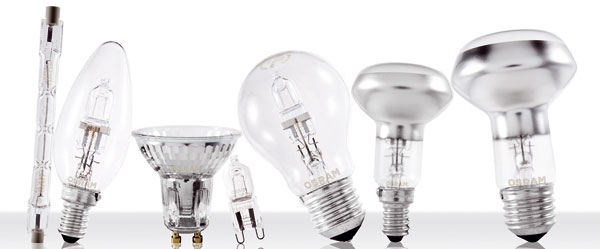 Vplyv osvetlenia na pracovisko
Svetelná pohoda je daná...
Osvetlenie pracovného miesta...
Intenzita osvetlenia
Rovnomernosť osvetlenia
Zfarbením svetla
Denné osvetlenie
Umelé osvetlenie
Združené osvetlenie
Kombinované
Odstupňované
Zrak
Zraková pohoda
Zraková únava
Nedostatky v osvetlení 
Prejavy:
 Pálenie očí
Bolesť hlavy
Zápal spojiviek 
Dvojité videnie
Dobré osvetlenie
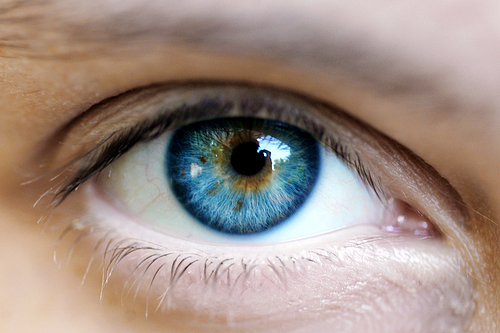 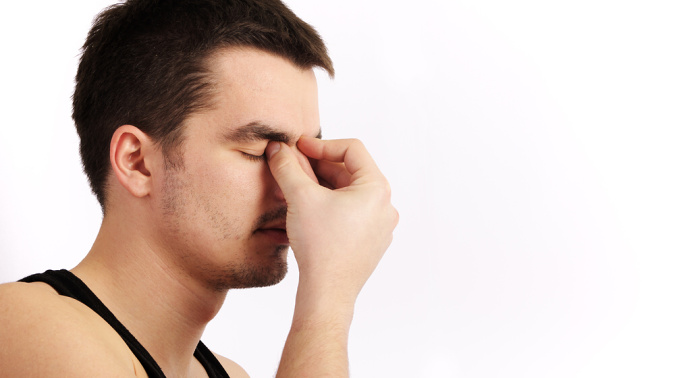 Čo vplýva na správne osvetlenie?
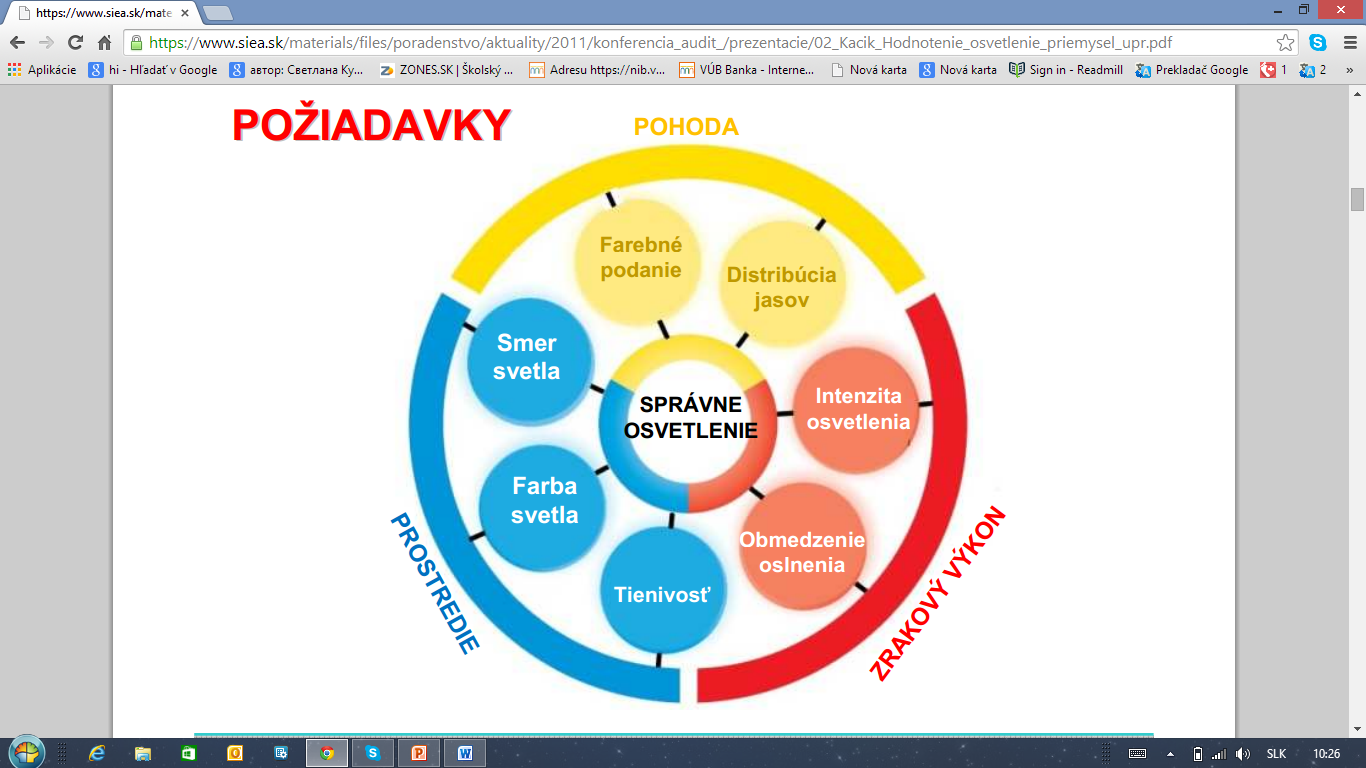 Luxmeter
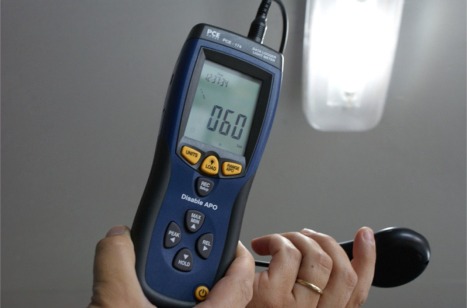 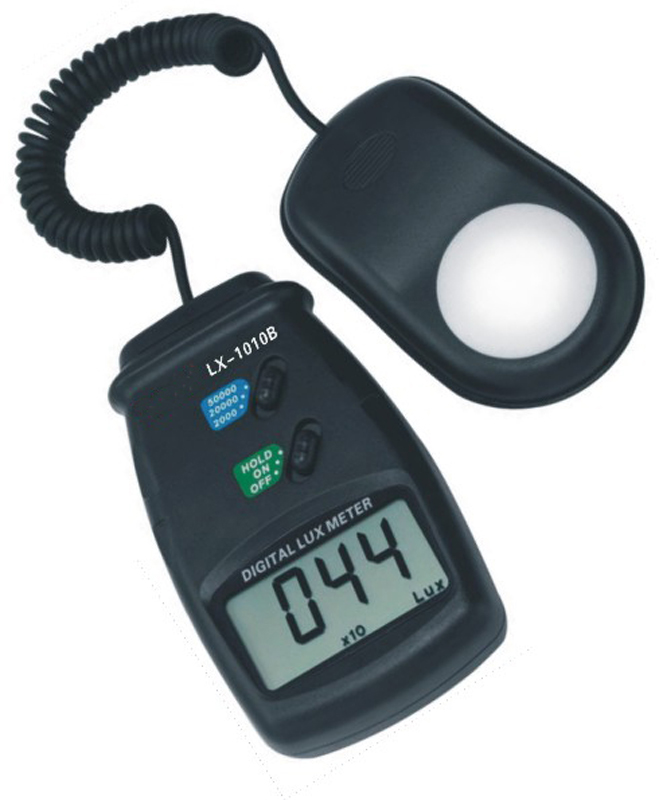 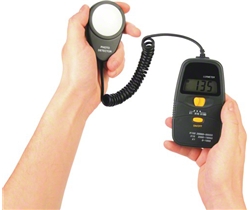 Zdroje
http://www.kinnarps.com/en/sk/InteriorSolutions/Ergonomia/Ergonomics/Light/
http://www.oopp.biz/ergonomia/co-je-ergonomia
http://www.siea.sk/materials/files/poradenstvo/publikacie/letaky/osvetlenie_v_priemysle/SIEA_osvetlenievpriemysle.pdf
Ďakujem za (ne)pozornosť!!! 
Ivana Vavreková
3.C GJAR